Welcome to the 
Fort Wayne Teaching & 
Learning Conference 
session on
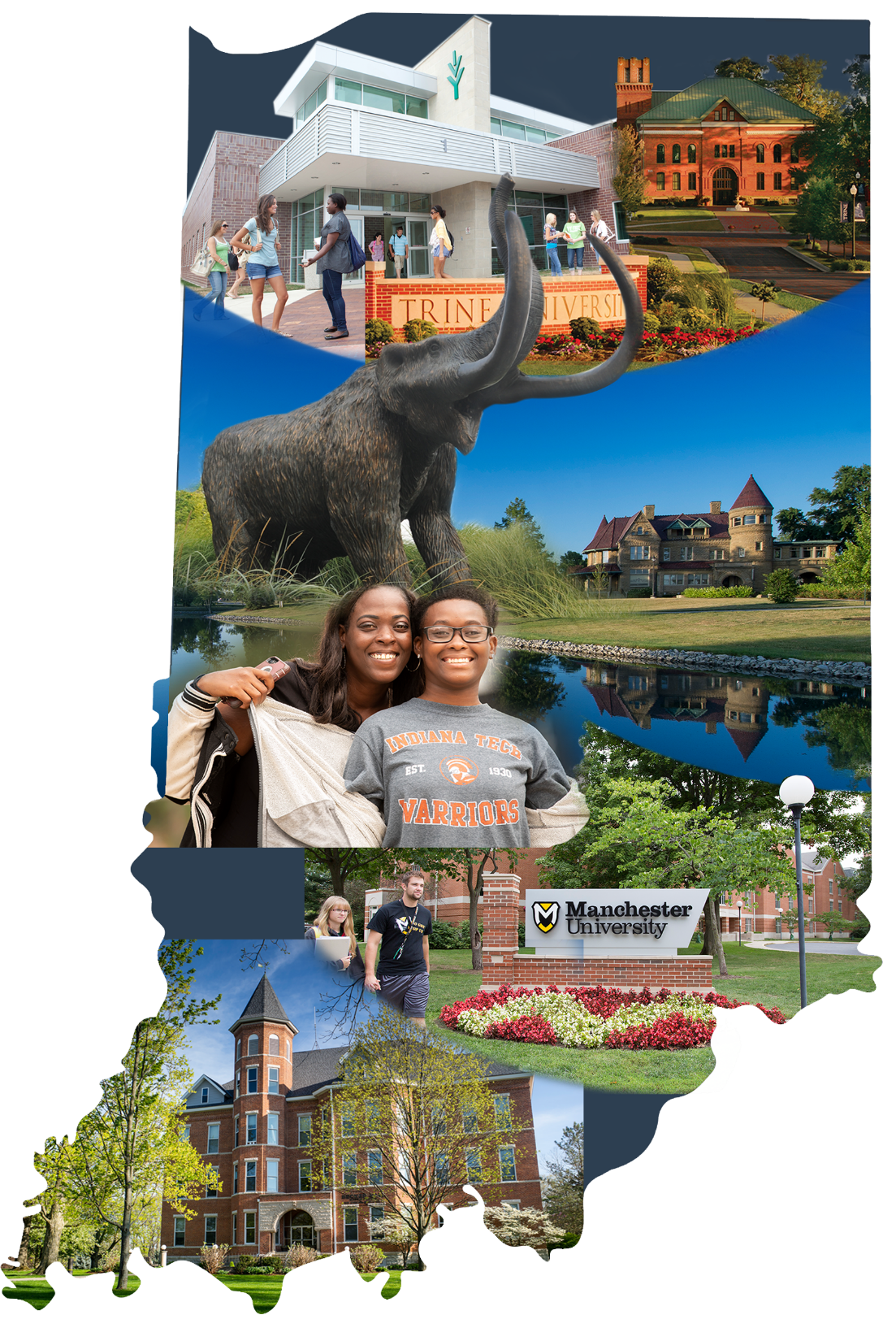 The Course Syllabus: 
Does Layout Affect Students Grades?
With Daniel Boylan, Ph.D.
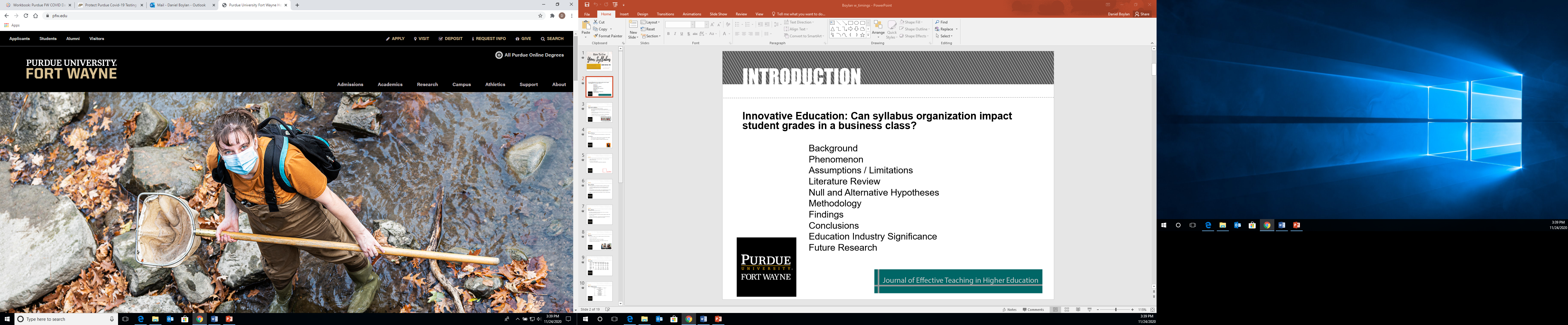 Introduction
Innovative Education: Can syllabus organization impact student grades in a business class?
 
				Background 	
				Phenomenon
				Assumptions / Limitations
				Literature Review
				Null and Alternative Hypotheses
				Methodology
				Findings 
				Conclusions
				Education Industry Significance				
				Future Research
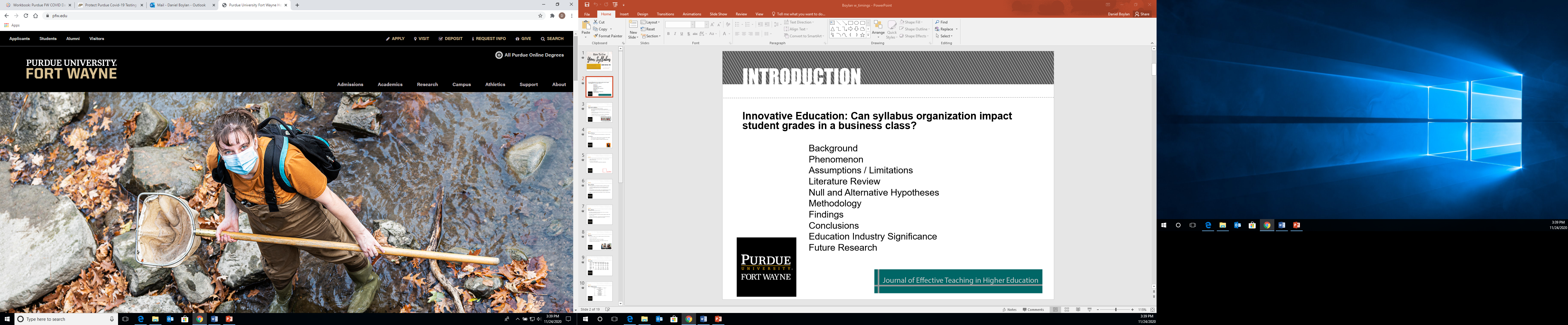 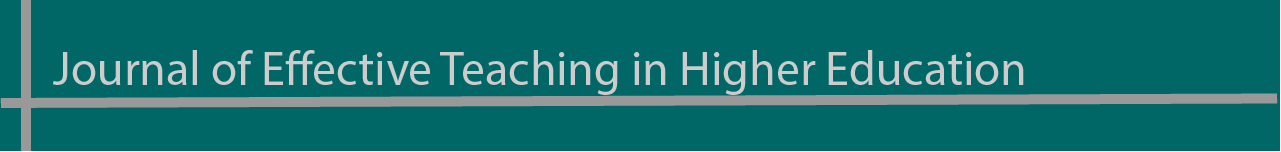 Introduction - Background
Chapter 1
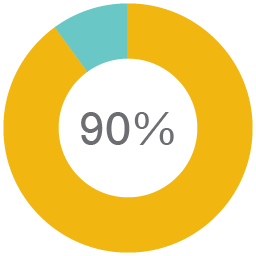 Importance of the Syllabus:
Syllabus is the most important classroom document:
Many students work out their own personal expectations for themselves and create an outline of all their classes once they receive their syllabus.

A syllabus includes all the information about a class including due dates and grade criteria. 

A syllabus can have an effect on the outcome of student grades. 

Students do not want to struggle to find information
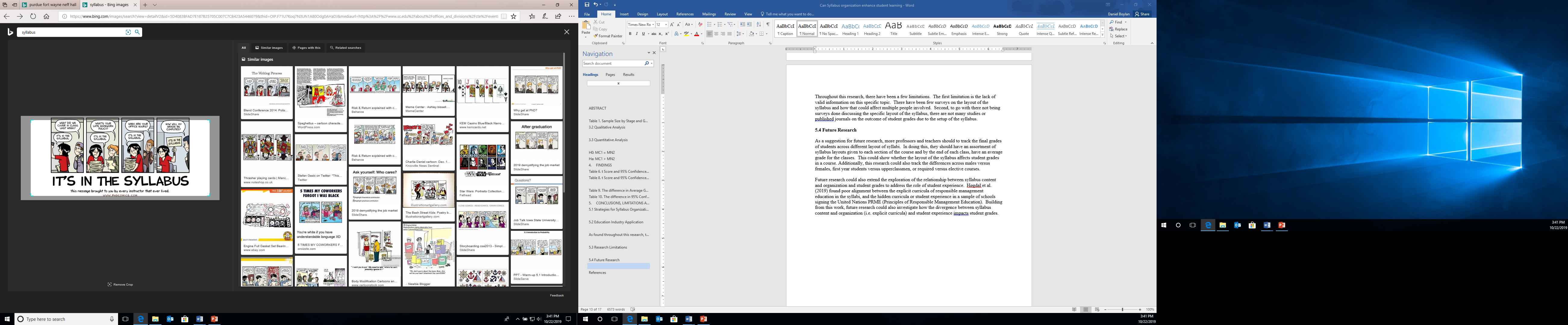 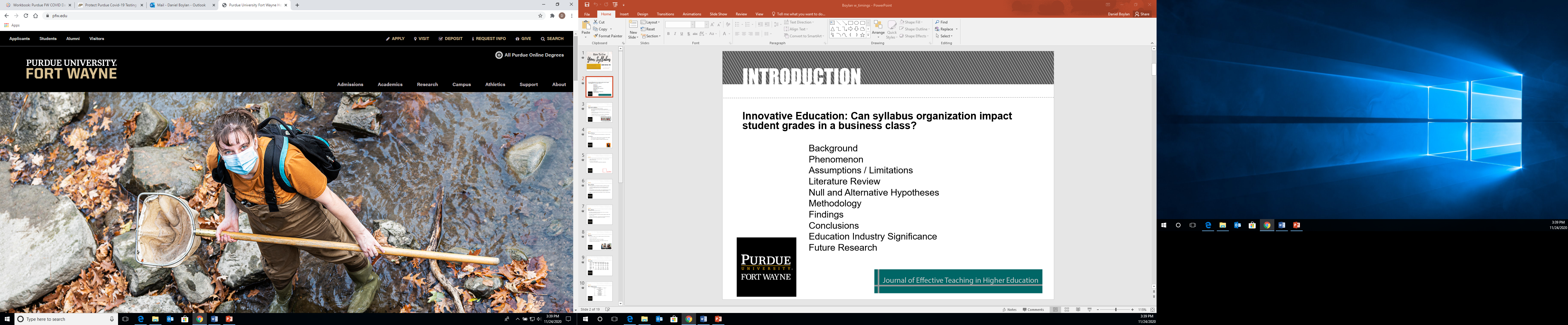 Introduction - Background
Chapter 1
Importance of the Syllabus:
There is an expectation gap between student and syllabus

Make the Syllabus important to the student:
Foster use of a “paper” syllabus
Use of a digital syllabus causes trouble
Memory is weaker
Assignments often are discovered by the due date
Students tend to skim (and miss the details)
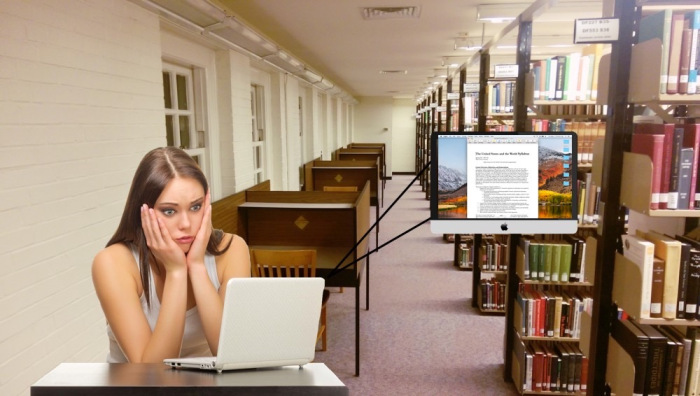 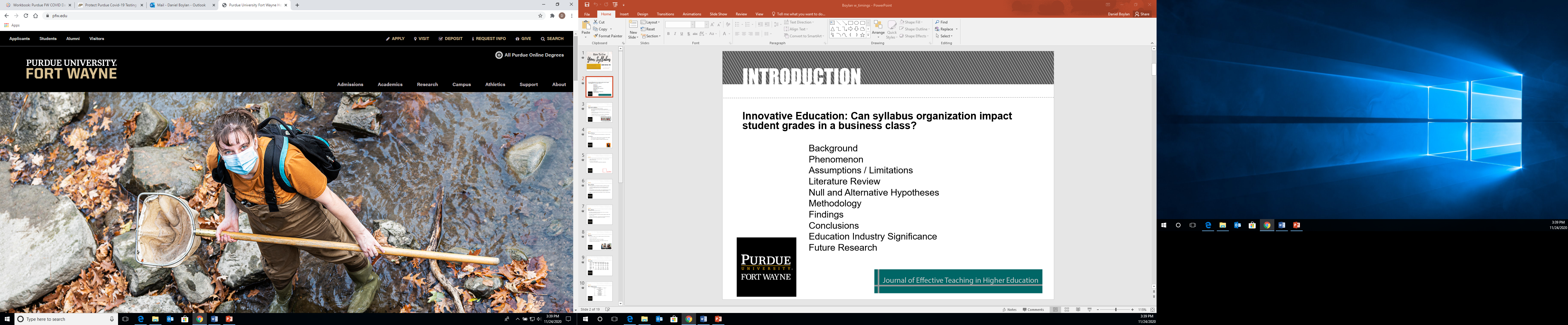 Introduction - Background
Chapter 1
Importance of the Syllabus:
Content is important to different users:
The Teacher
The University
The Student
The information is typically placed in the order of importance for the teacher.  
It is often the result of getting a copy of a “previous” syllabus. 

What if content is placed in this order:
The Student
The Teacher
The University
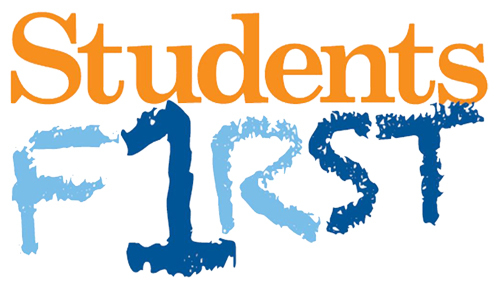 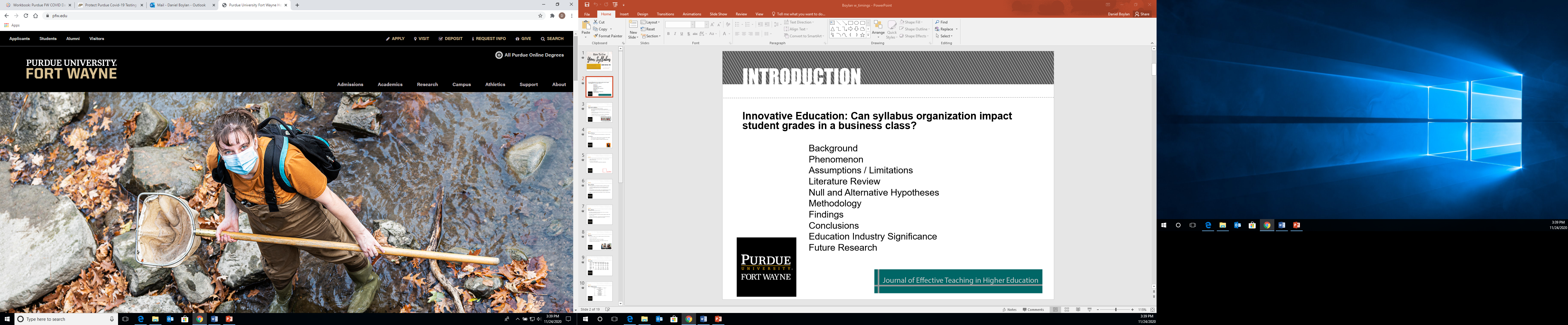 Introduction – Research question
Chapter 1
Research Question: 
		Can syllabus organization impact student grades in a business class?

Assumptions:
		Students rely on the syllabus, but don’t necessarily read the syllabus
		The order that items are presented in is important
		Some sections of a syllabus are mandated by university policy
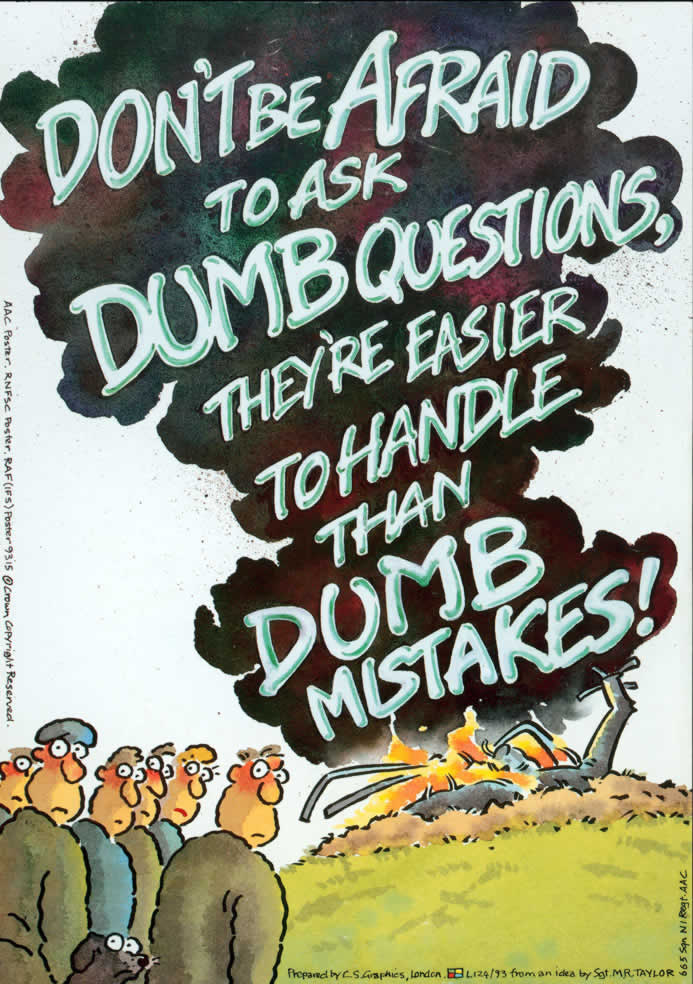 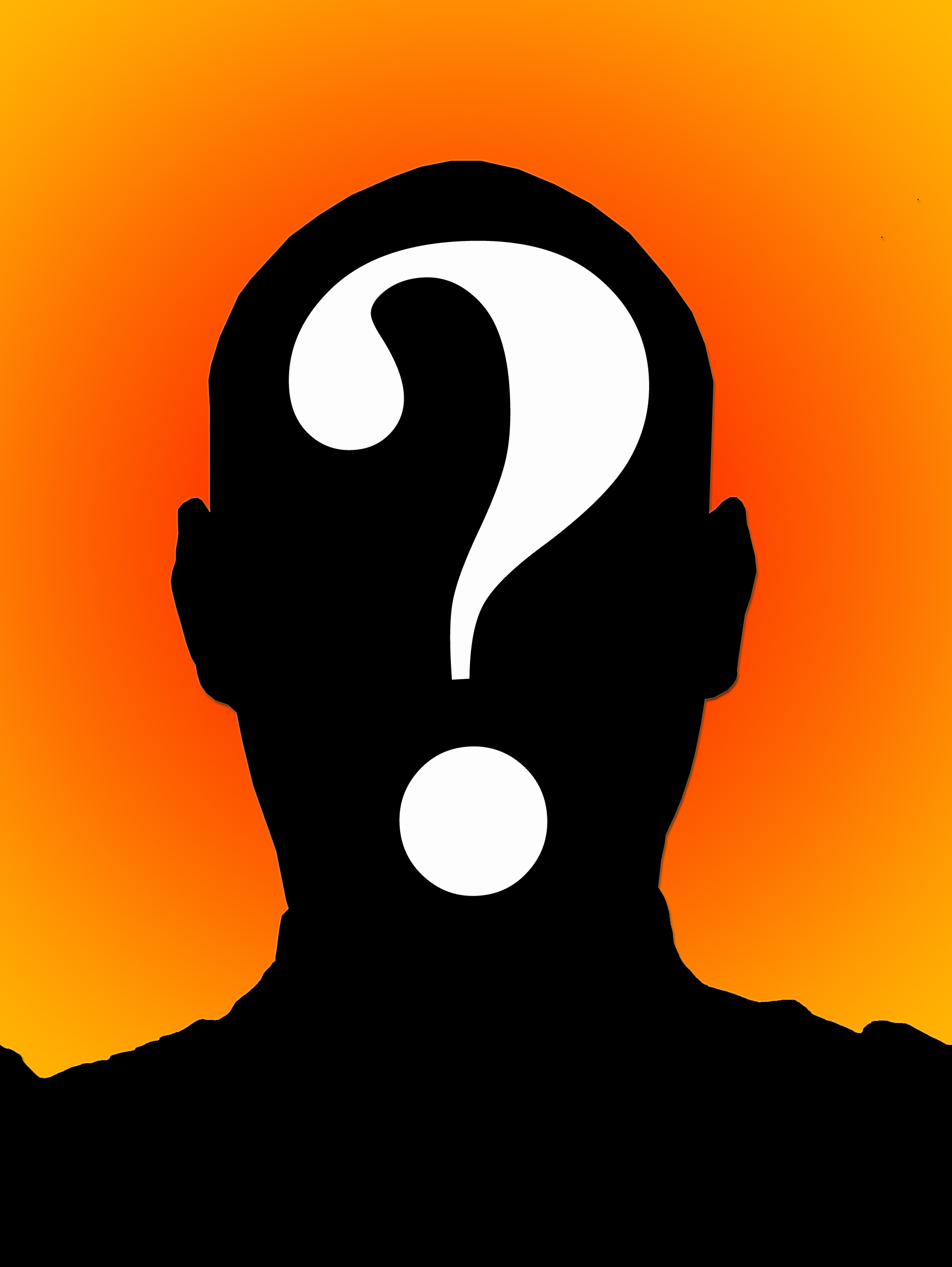 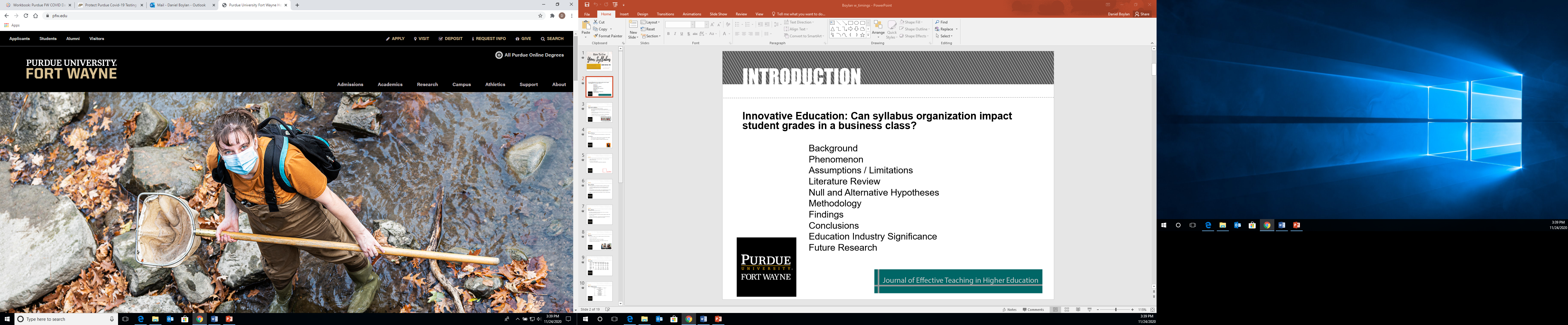 Limitations
Chapter 1
Lack of valid information on this specific topic - a few surveys on how syllabus impacts users
 
2. 	No surveys on syllabus layout
	- specifically on how grades are impacted by organization.
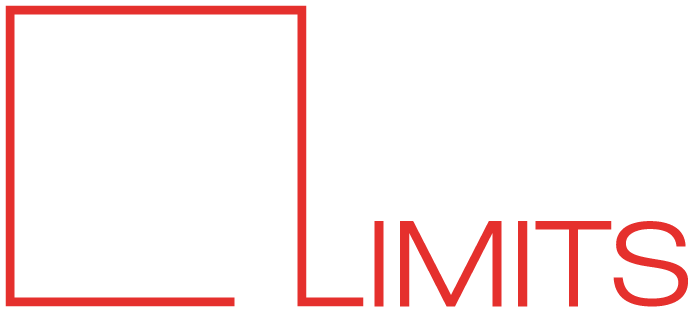 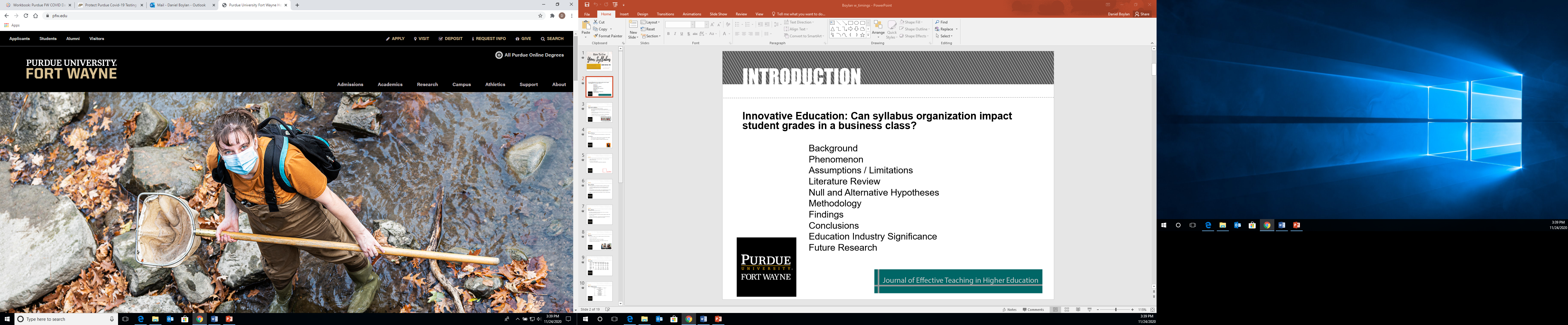 Literature Review
Chapter 2
Syllabus Review:
Universities don’t devote much training on syllabus development for faculty

The traditional syllabus is defined as a document that is provided by a professor to students which focuses on the most important course information. 

  Most importantly, it provides an outline of when assignments are due, what 	is expected of the student, legal information, and grade calculations.

3.    Syllabi are generally treated as representation of course content and class 	rules.
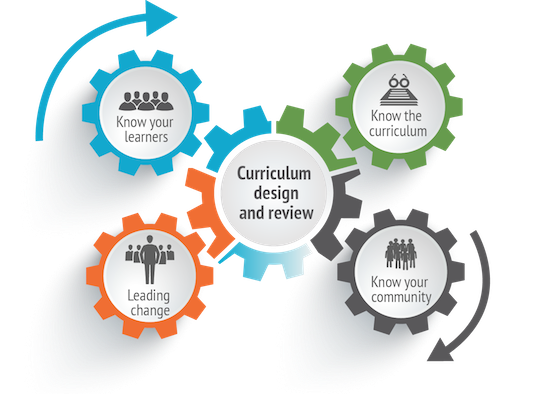 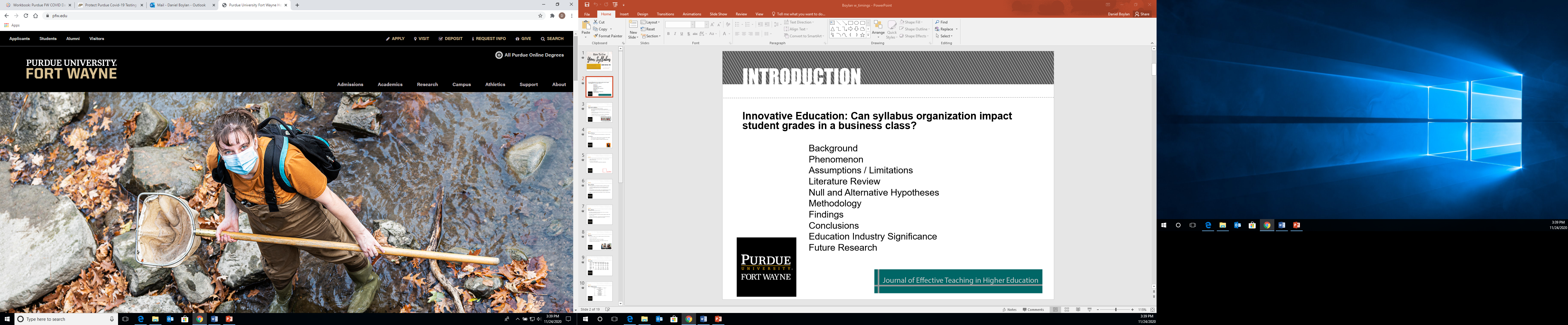 Literature Review
Chapter 2
Syllabus Review:
The syllabus is a very important document

The syllabus is important to a university because it acts as a contract between students and their professors.

The syllabus is important to a student as it provides guidance for the course over the semester. 

A syllabus sets the class tone - professors use the first day of class as an opportunity to review the entire syllabus for new students.
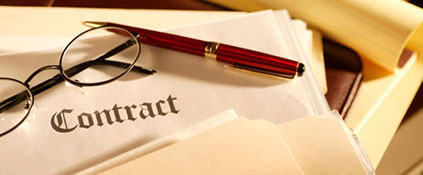 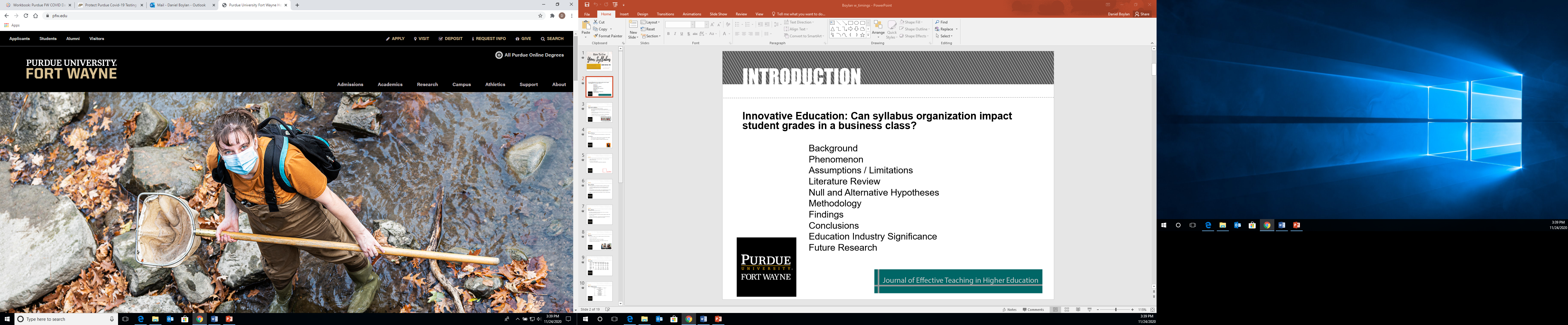 Methodology
Chapter 3
Procedure:
Student Academic Support Services organized a group of interested athletes.

	Hosted one-day workshop

	Students described their concerns on the syllabus

	Students were given several copies of the syllabus to “cut up” and 	rearrange in the order they preferred
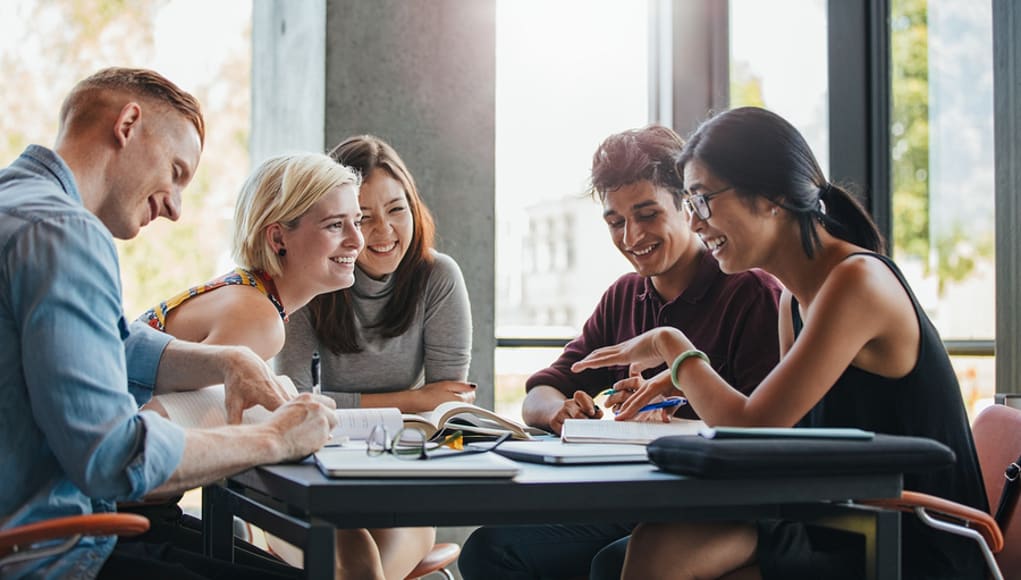 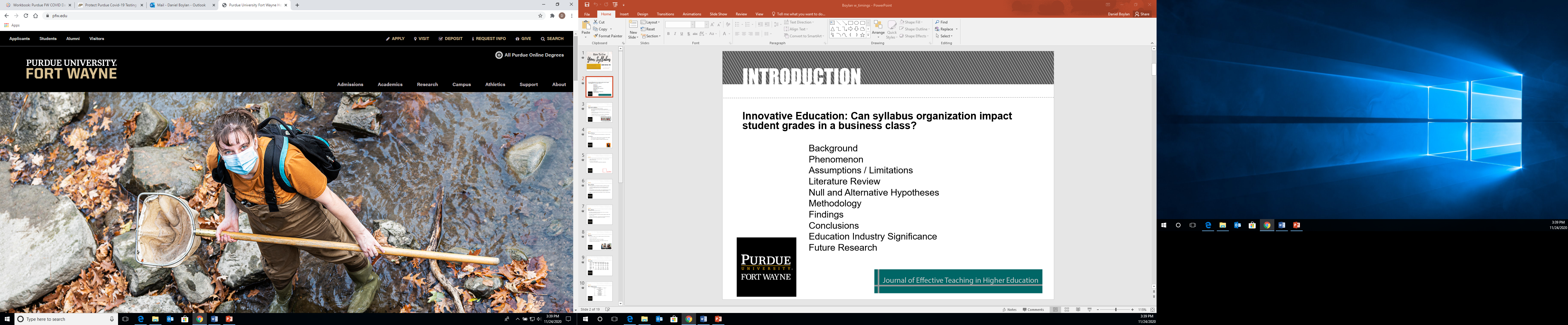 Methodology
Chapter 3
Sample Size:
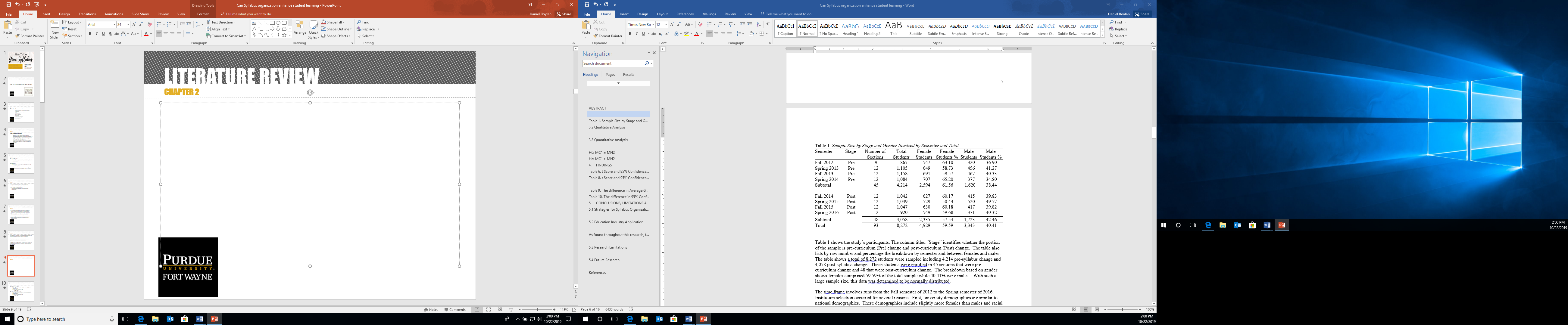 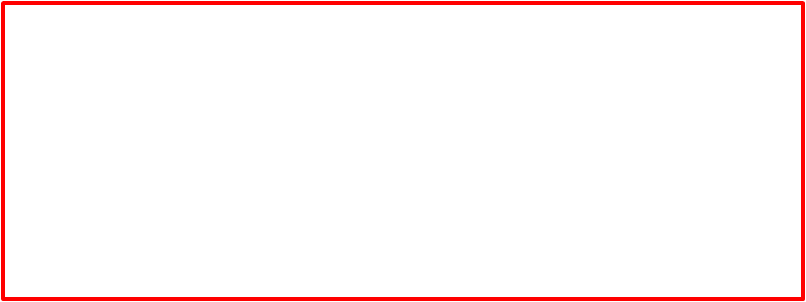 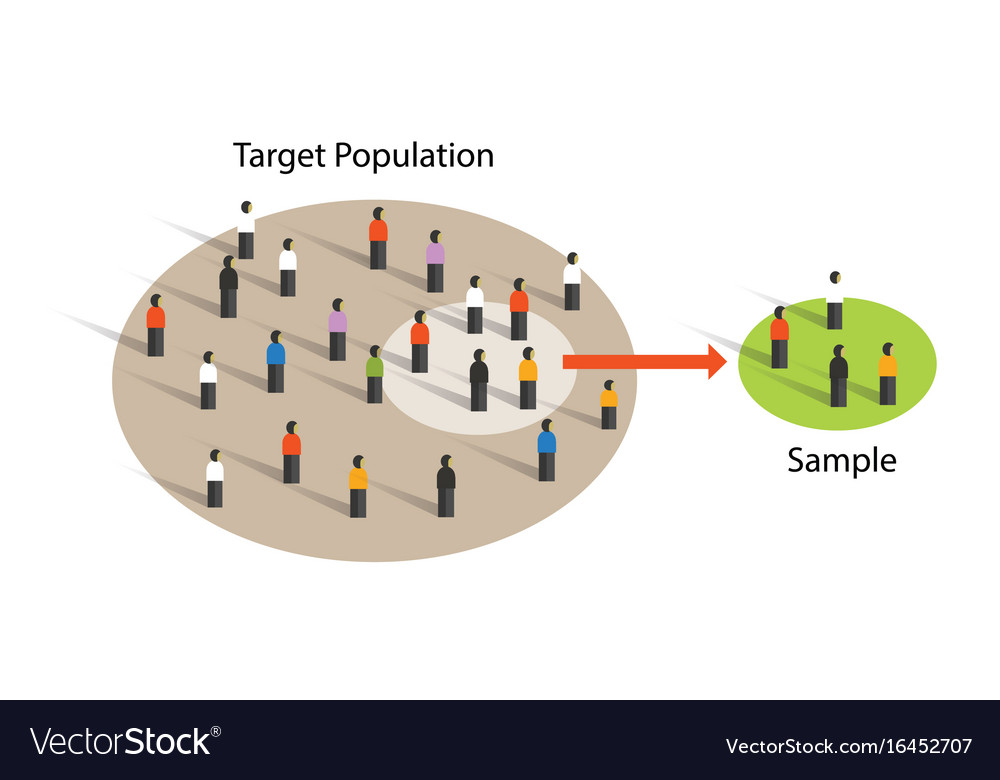 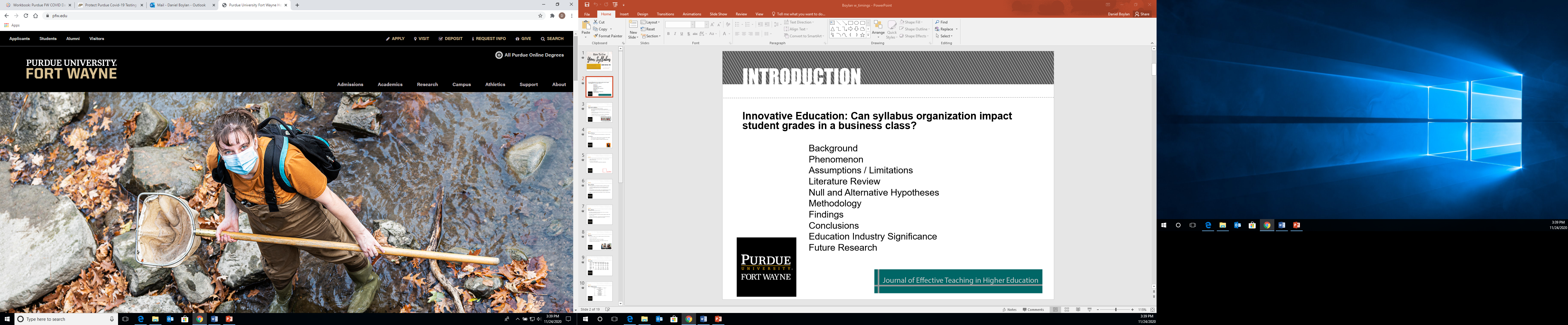 Methodology
Chapter 3
Syllabus Before Changes:
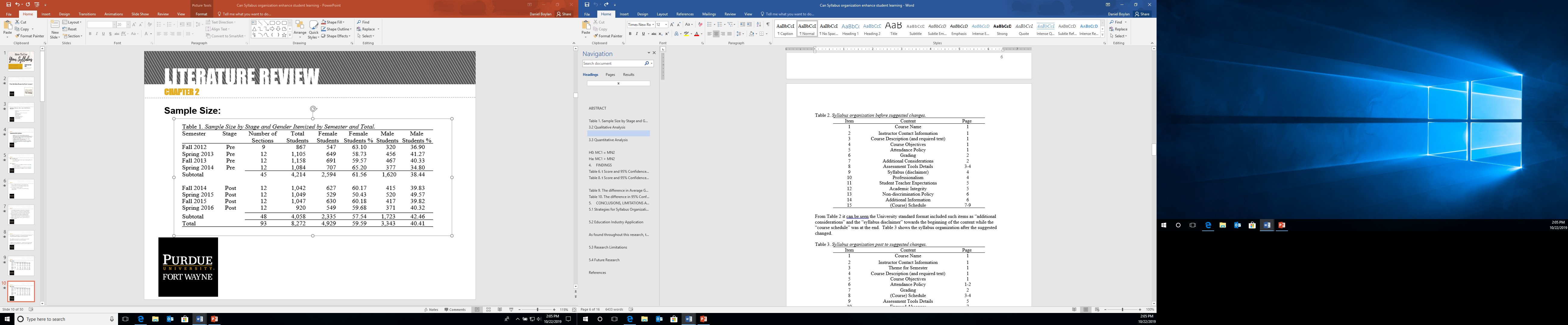 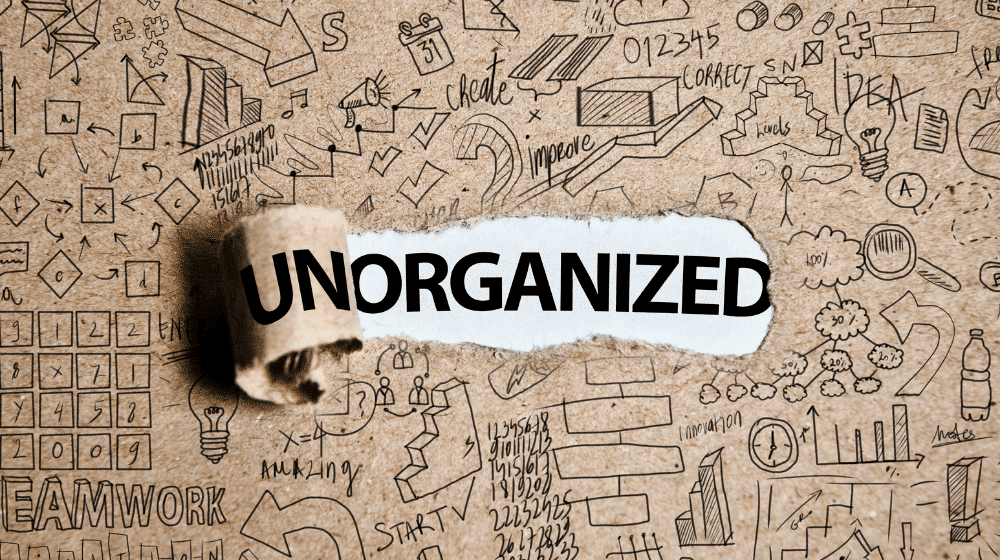 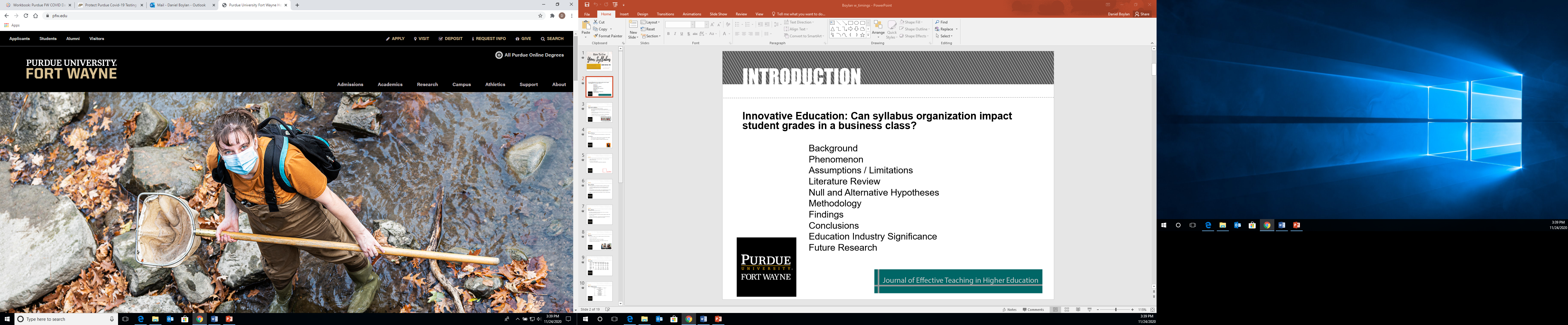 methodology
Chapter 3
Syllabus After Changes:
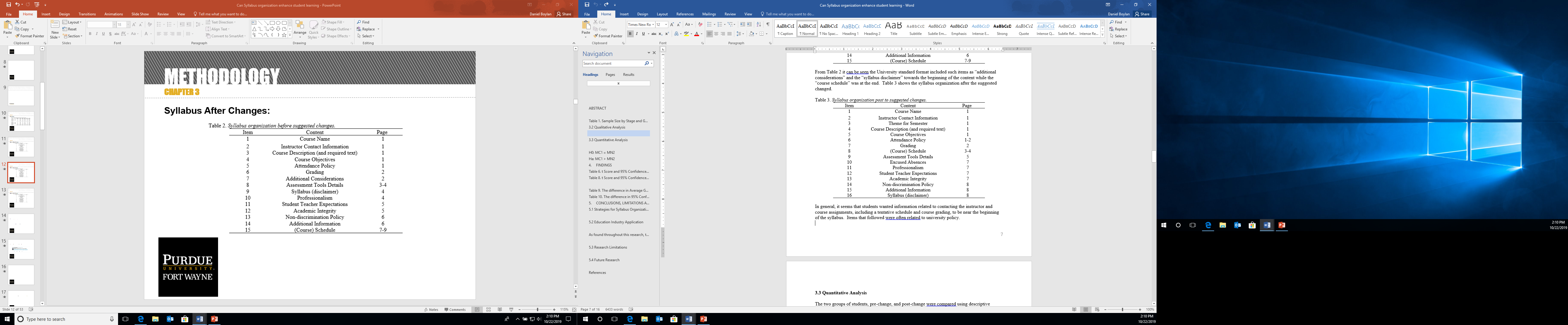 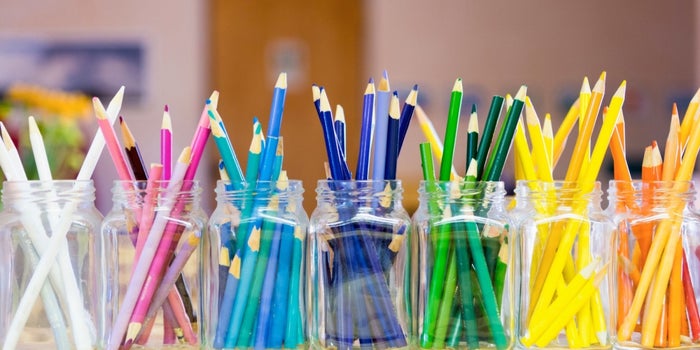 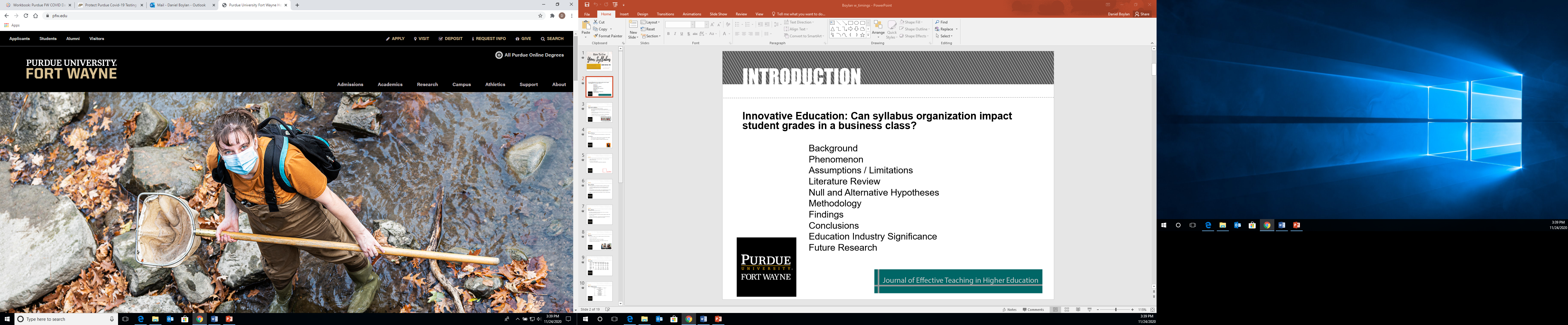 Null and alternative hypothesis
Chapter 3
The Null Hypothesis (H0) is:
		Where MC (mean with changes) is the same as MN (mean 				without changes).  
 			H0 where MC is the same as MN 
				H0: MC1 = MN2
 
The Alternative Hypothesis (Ha) is:
		Where MC (mean with changes) is greater than MN (mean 				without changes).
 			Ha where MC is greater than MN
				Ha: MT1 = MN2
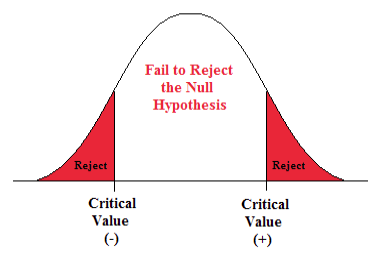 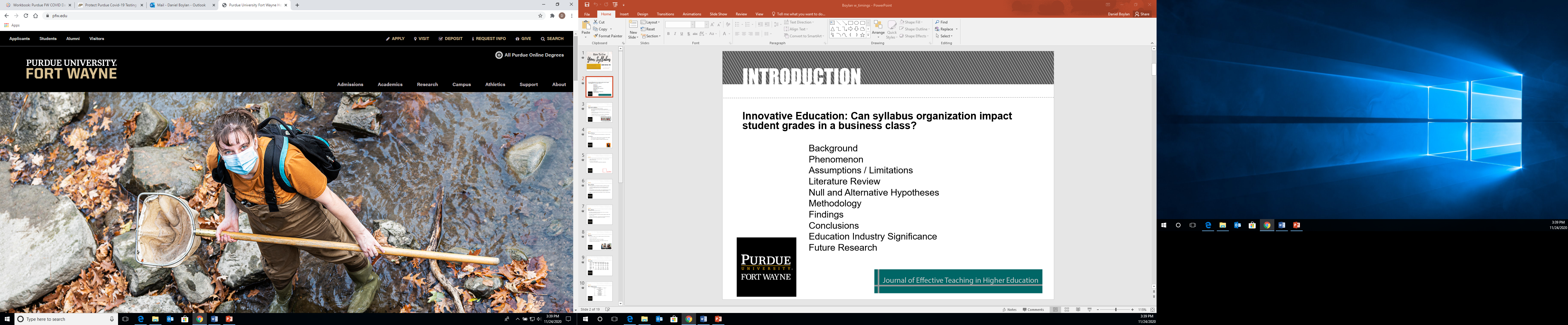 Findings – Grade Changes
Chapter 4
Pre-Changes vs. Post Changes:







			“Reject” Null Hypothesis
			      Reminder: H0: MC1 = MN2
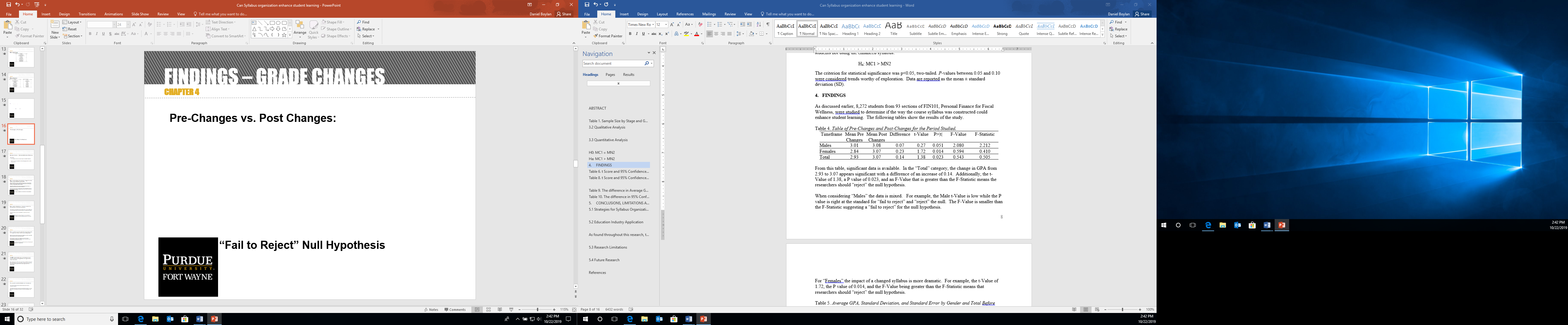 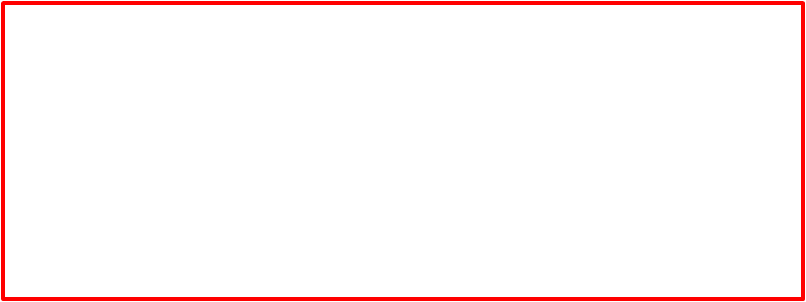 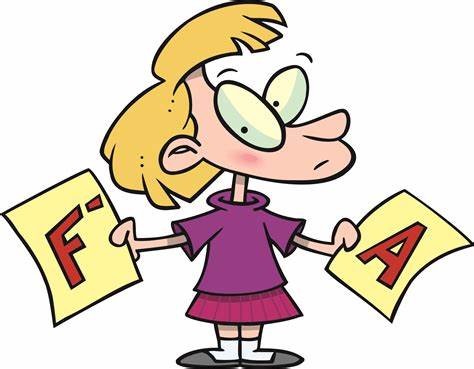 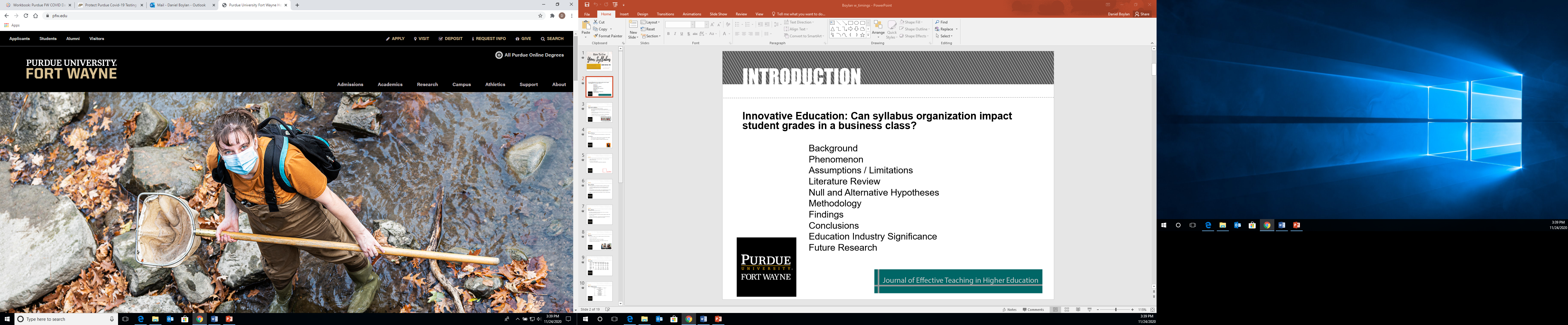 Findings – Grade Changes
Chapter 4
95% Confidence Intervals Changes:
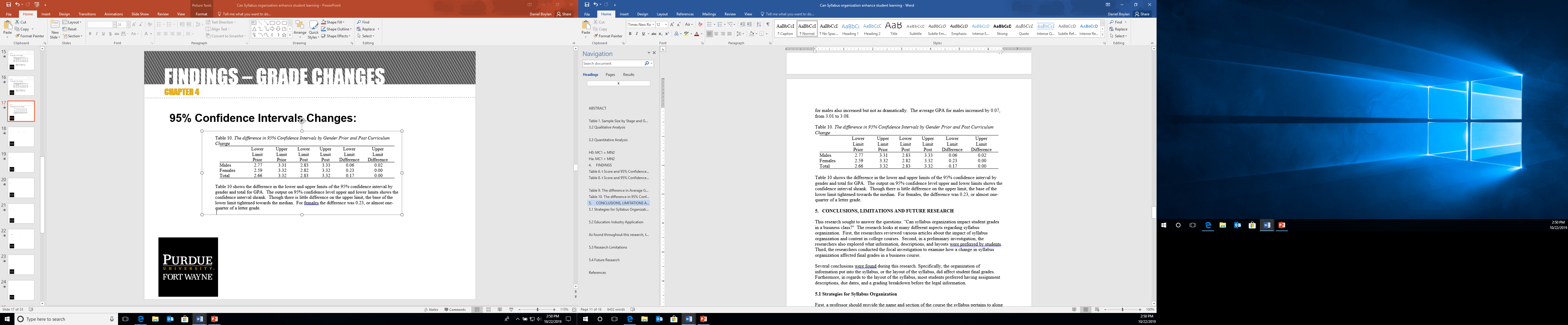 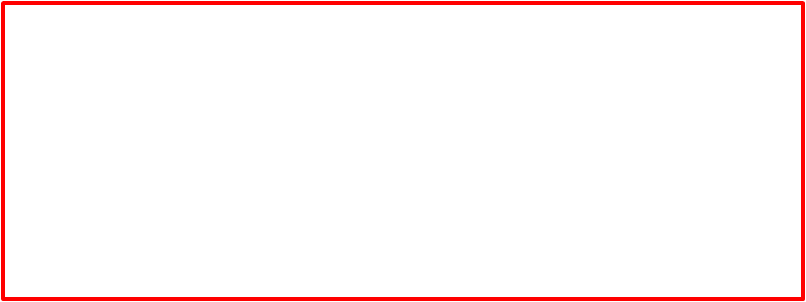 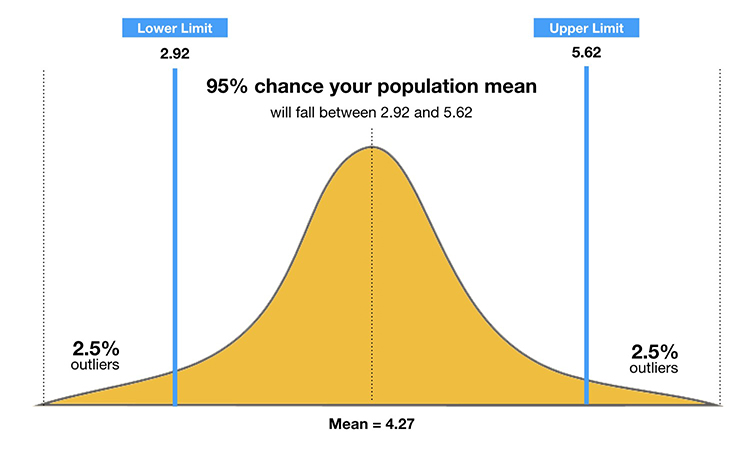 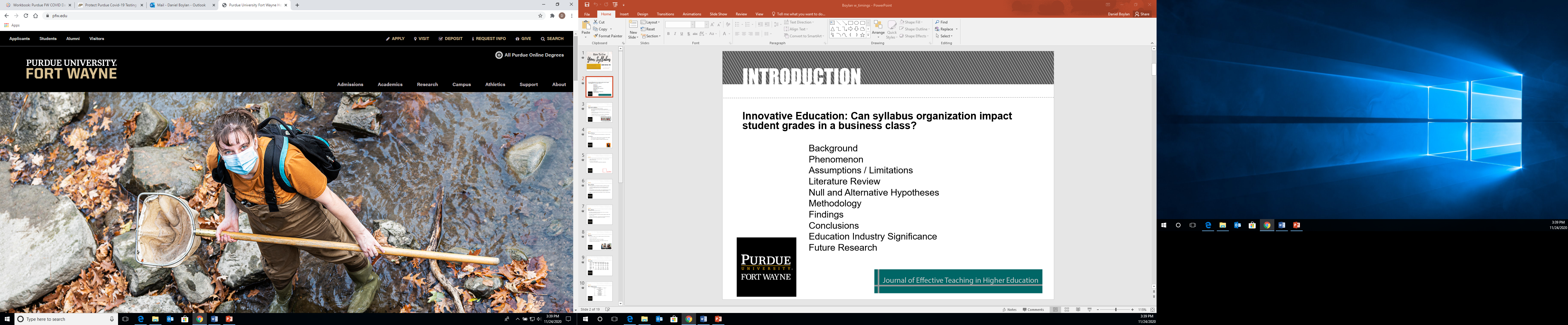 Conclusions - overall
Chapter 5
Overall,
The general conclusion for this research is educators should organize a syllabus based on what students need to know, want to know, and then what the school needs to disclose.  
	Students need to know: course name, meeting time, professor, and 	location to name a few.
 
   Students want to know: grading criteria, office policy, email policy, 	homework and test dates.  

	Items the university needs to disclose: items such as legal disclaimers, 	disability policy, plagiarism, and the instructor’s right to change the 	syllabus.
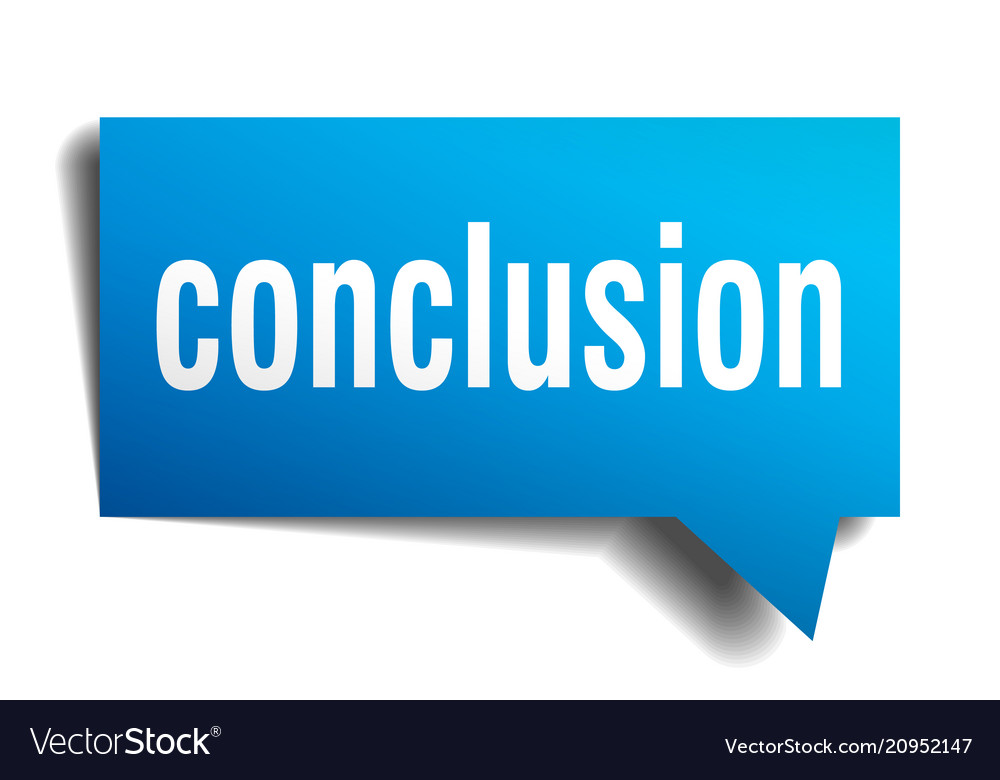 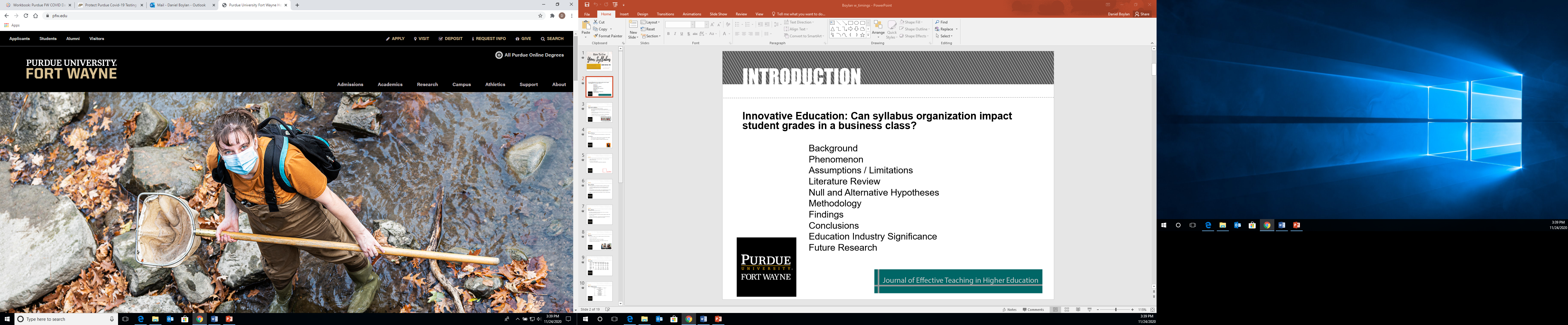 Study significance
Chapter 5
Education Industry Significance:

The syllabus is an extremely important document for the classroom.  

Its usefulness is not only aimed at meeting department, college or university purposes but can be used to empower students.

The more widespread and user focused a syllabus can be, will result in students that are more engaged and focused on their objective of classroom success.
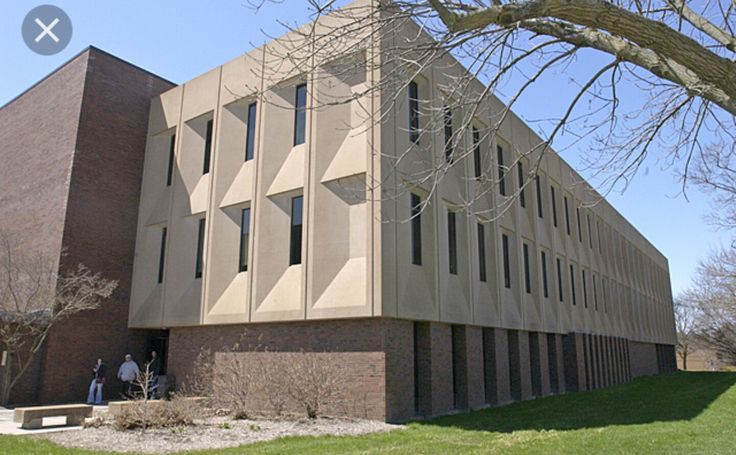 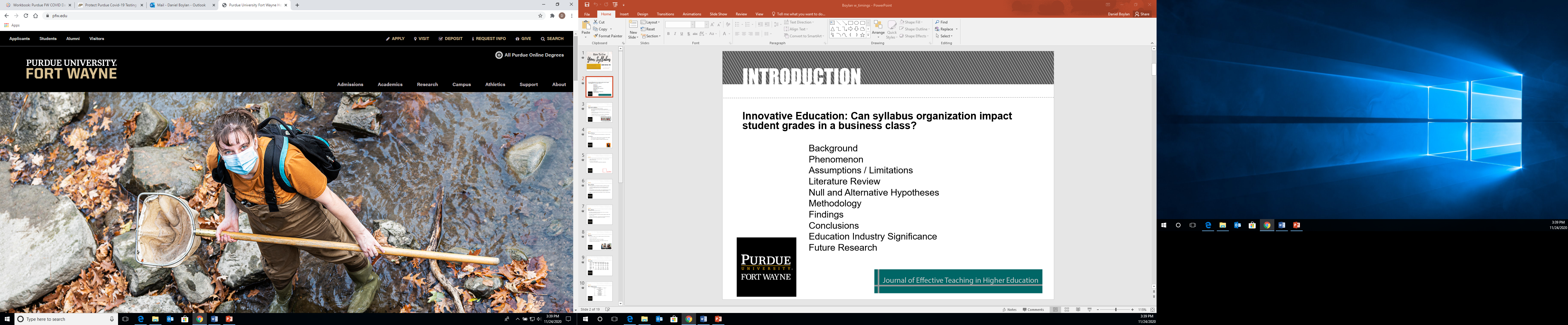 Study significance
Chapter 5
Other Syllabus Suggestions:
Use a semester theme 
Have a complete syllabus with details
Use class points (I suggest 1,000 so math is easy)
Use “highlights” and “links”
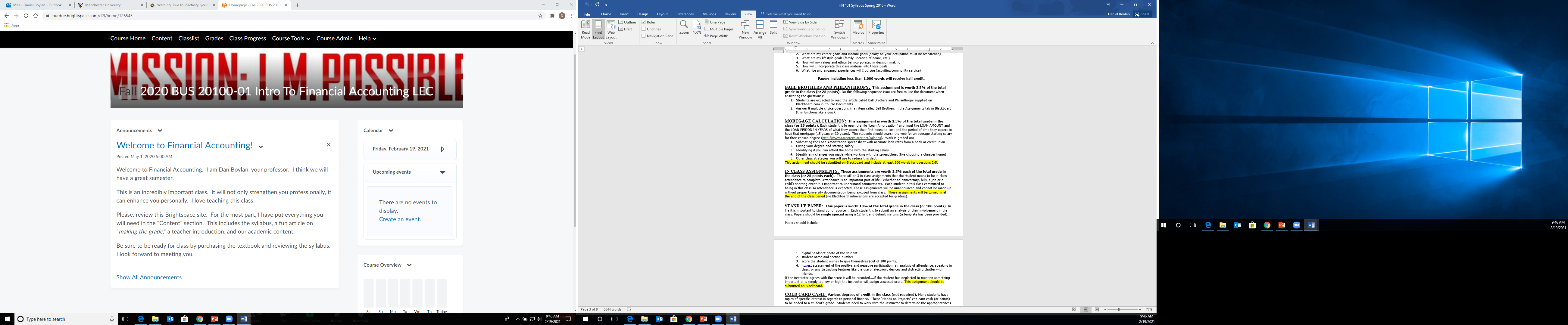 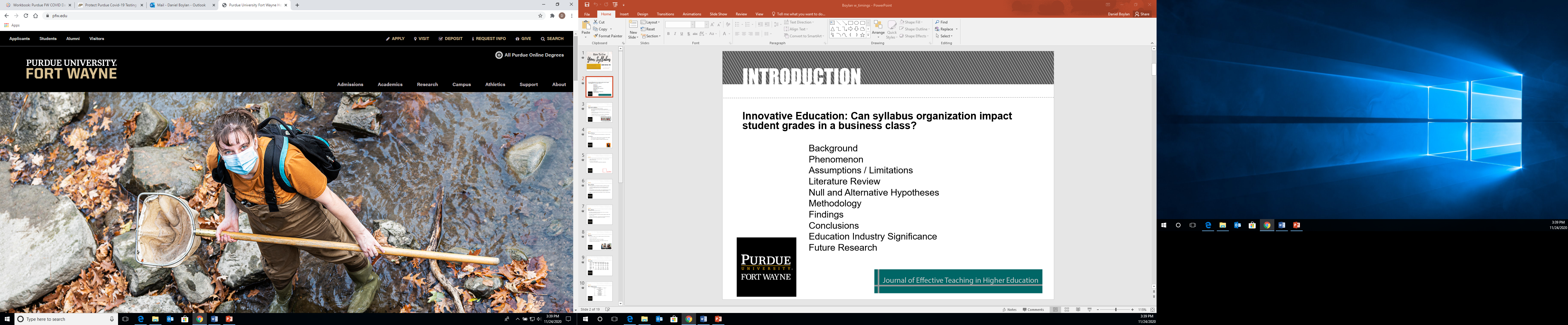 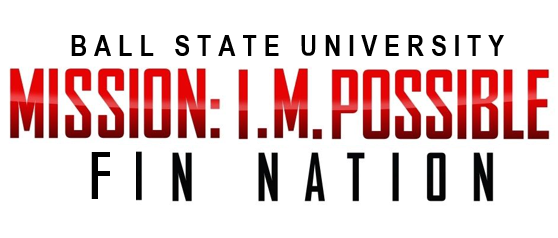 Study significance
Chapter 5
Other Syllabus Suggestions:

Use pictures to draw attention
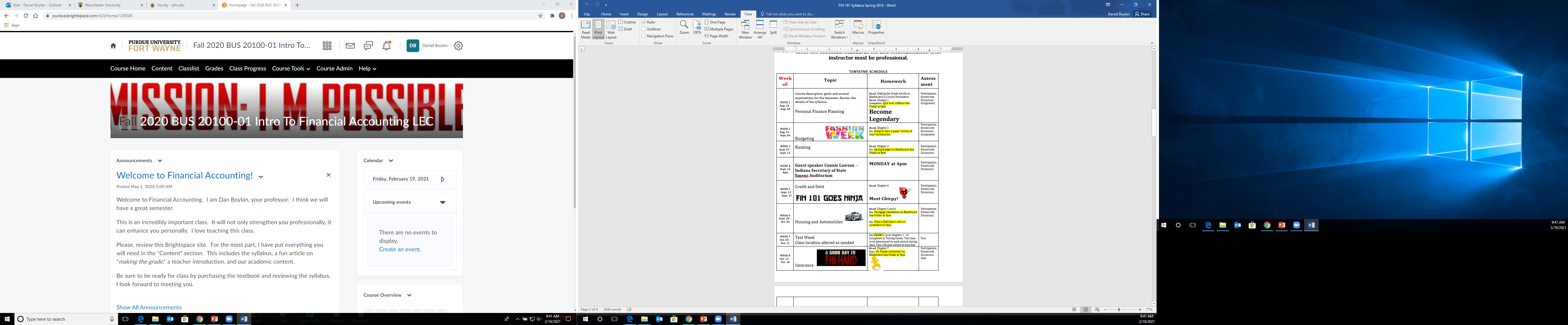 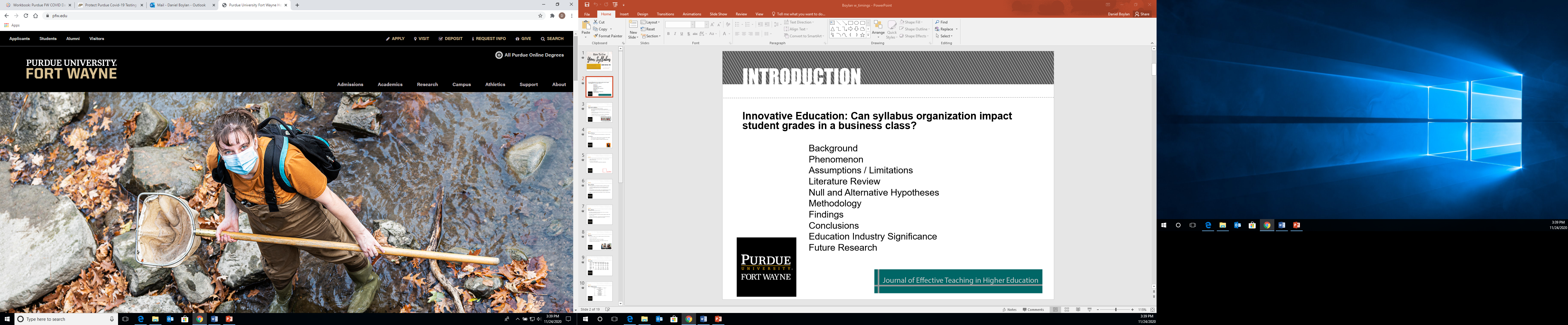 Study significance
Chapter 5
Other Syllabus Suggestions:

Use pictures to draw attention
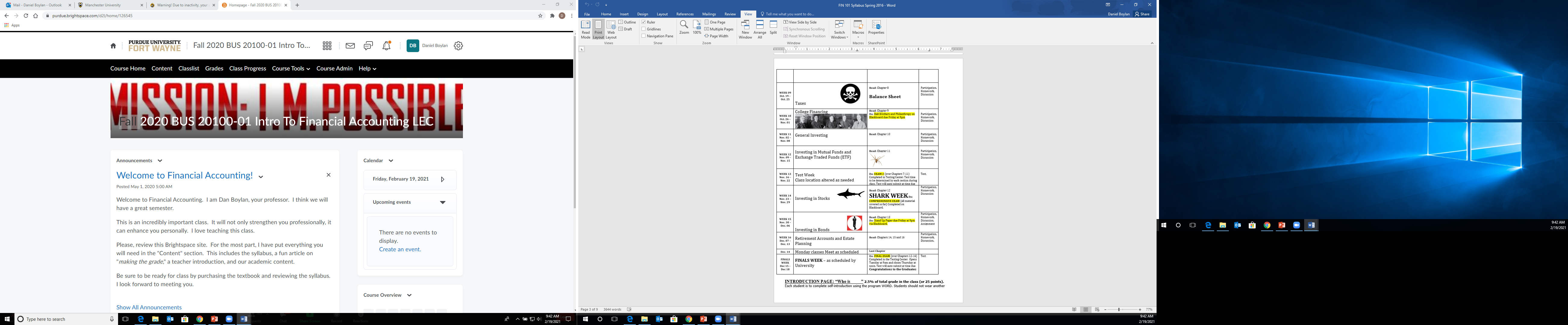 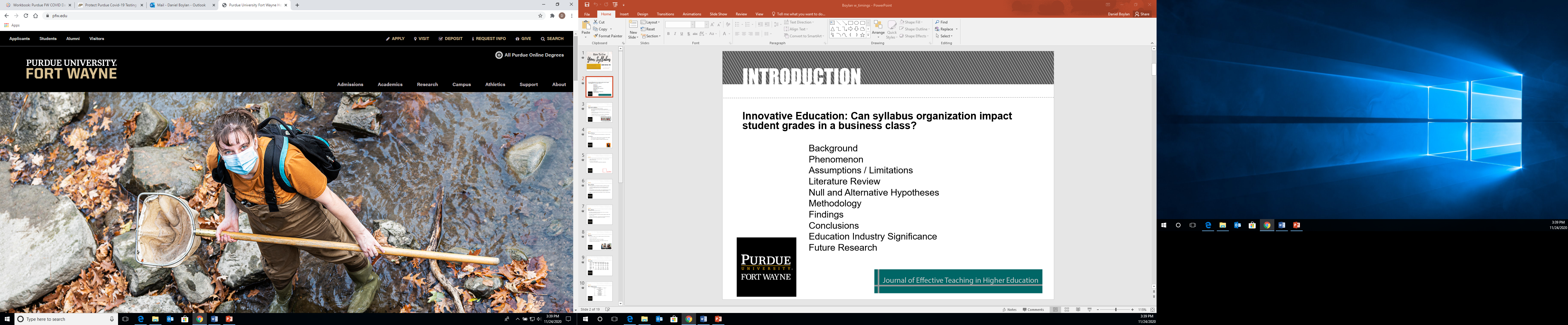 Study significance
Chapter 5
Other Syllabus Suggestions:

Force students to hand calculate their grade:
It is not the teachers job to prove a score 
It is a students job to understand their score.
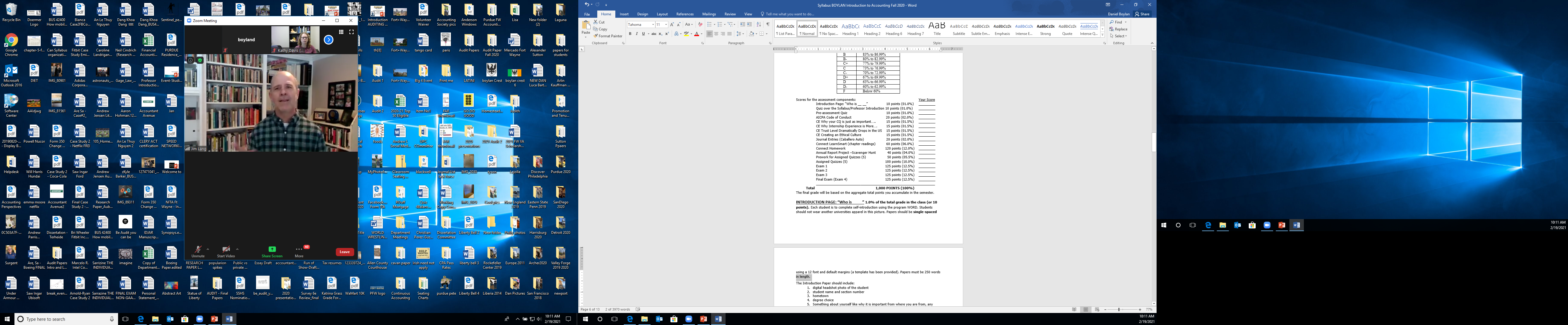 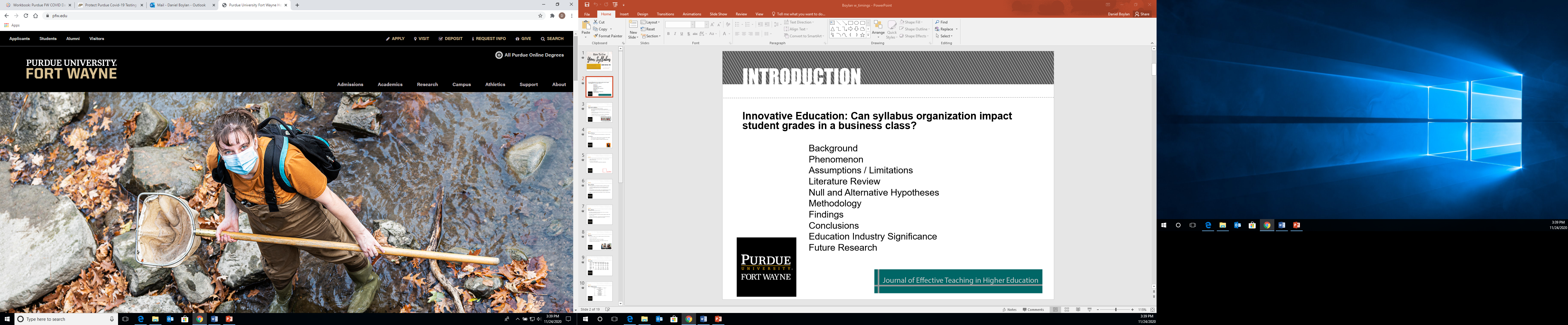 Future Research
Chapter 5
Possible Topics Include: 

Doing grade comparisons by academic year and gender

A comparison between adding statements on university services such as “career services” and “writing centers” to see if they experience increased student use.

Looking into other focus groups to see if they have different opinions on the layout.

Looking at if a university has a syllabus building workshop that helps educators in the creation of their syllabus, and if that aides student satisfaction.
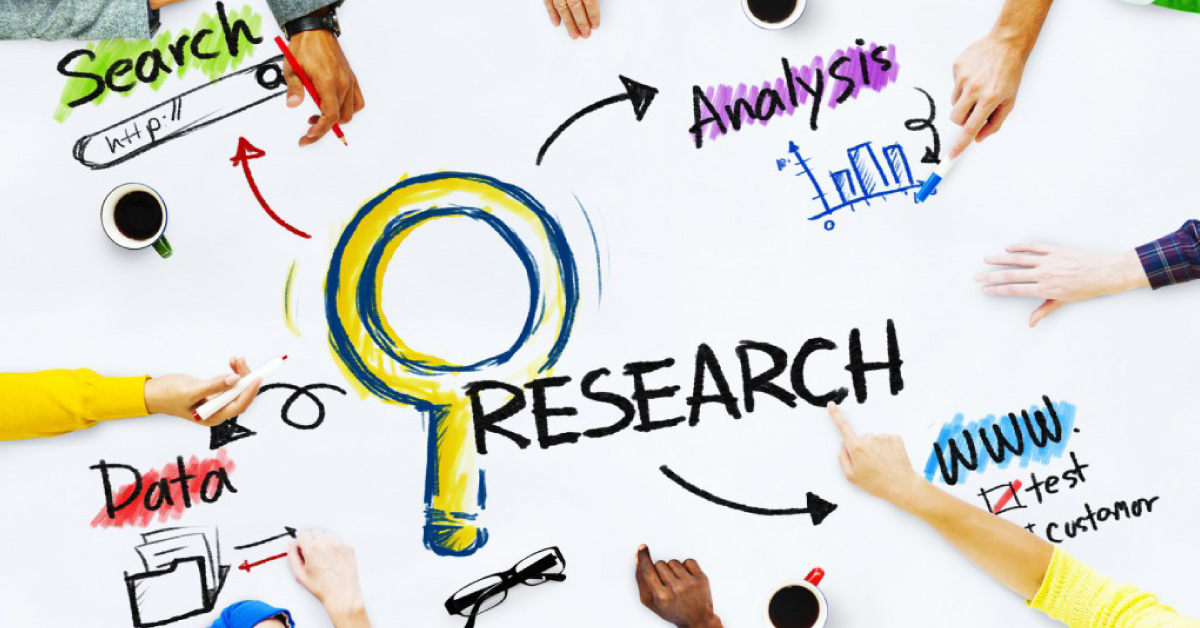 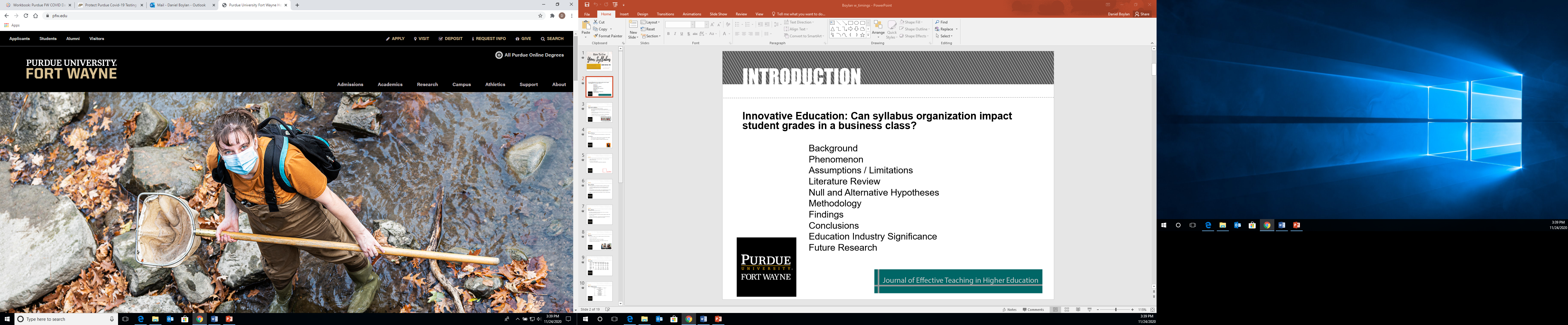 acknowledgments
Sample references
Curtis, D. A., & Moore, K. (2018). The first day of class: Starting with an activity or 	syllabus? North American Journal of Psychology, 20(3), 653-669.

Guenther, R. K. (2012). Does the processing fluency of a syllabus affect the forecasted 	grade and course difficulty?. Psychological Reports, 110(3), 946-954. 	doi:10.2466/01.11.28.PR0.110.3.946-954.

Harrington, C., & Thomas, M. (2018). Designing a motivational syllabus: Creating a 	learning path for student engagement. Stylus Publishing, LLC.

Høgdal, C., Rasche, A., Schoeneborn, D., & Scotti, L. (2019). Exploring student 	perceptions of the hidden curriculum in responsible management education. Journal 	of Business Ethics, 1-21. doi:http://dx.doi.org/10.1007/s10551-019-04221-9
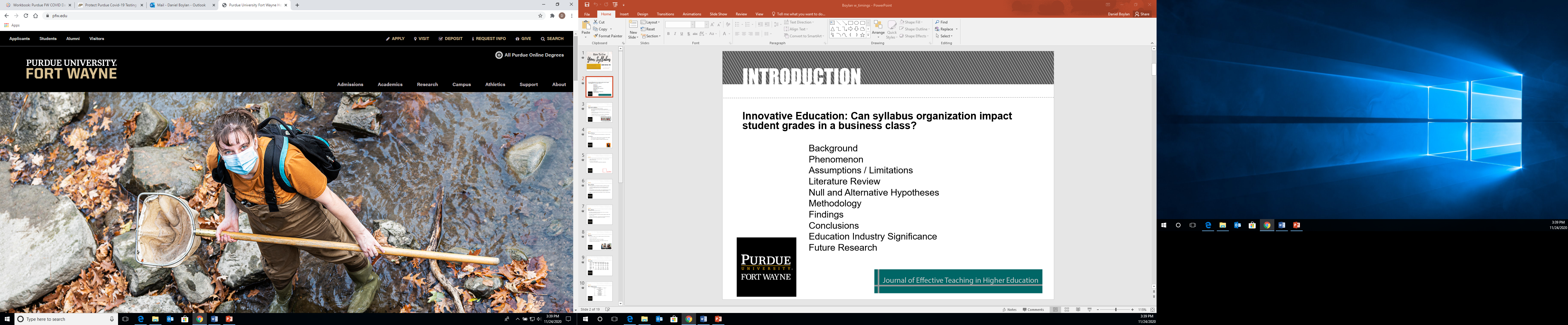